«Моя математика» 1 класс
Урок 96
Тема урока: «Табличное сложение и вычитание»
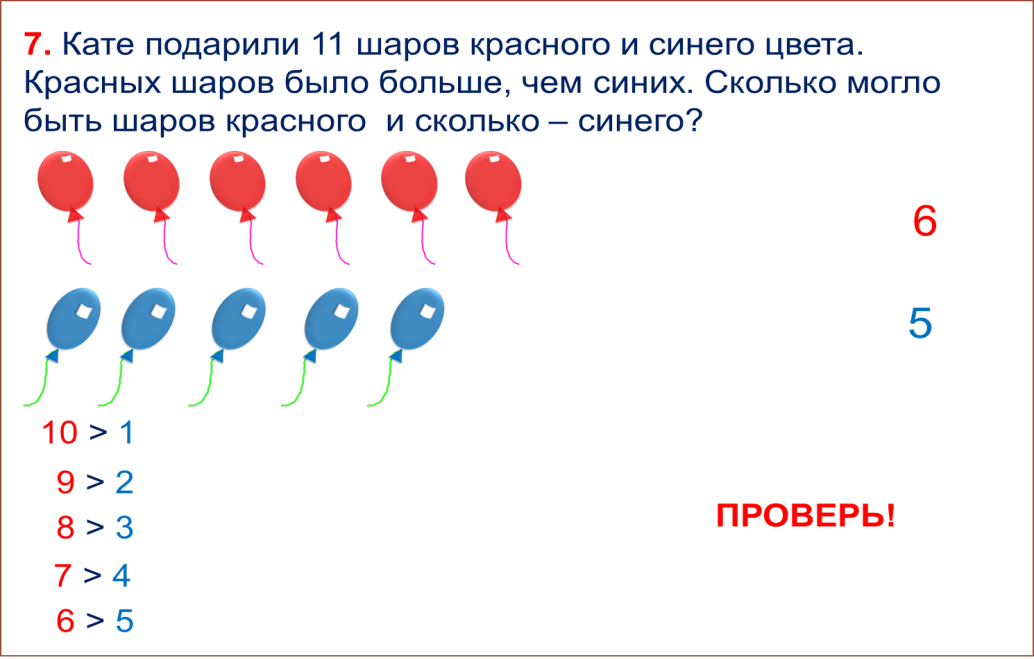 Автор презентации
Татузова Анна Васильевна
http://avtatuzova.ru
учитель 
начальных классов 
г. Москва
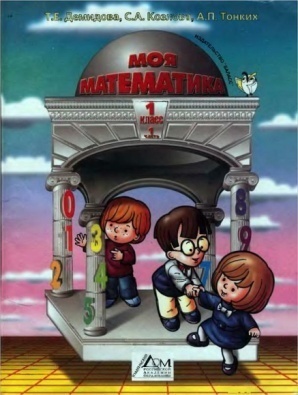 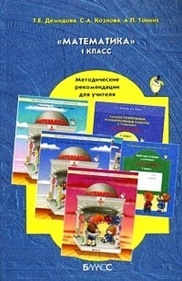 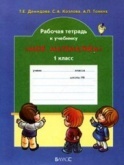 Советы учителю.
Презентация к уроку составлена на основе заданий, расположенных в учебнике. Рекомендую открыть учебник на странице с данным уроком, прочитать задания и просмотреть их в данной презентации в режиме демонстрации.
Внимание!
Некоторые задания можно выполнять интерактивно. Например, продолжить ряд, сравнить или вставить пропущенные числа.  Для этого презентацию надо перевести в режим редактирования.
Урок 96. Табличное сложение и вычитание
МАТЕМАТИКА
1. Какие числа не записал Петя.
! Если из уменьшаемого вычесть разность, то получим вычитаемое.
Внимание!
Данное задание можно выполнить интерактивно. Для этого презентацию надо перевести в режим редактирования.
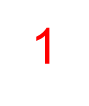 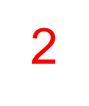 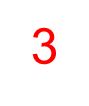 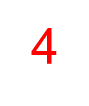 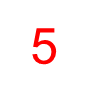 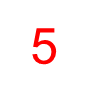 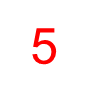 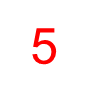 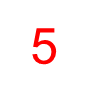 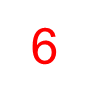 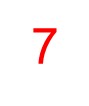 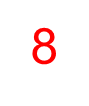 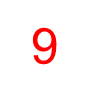 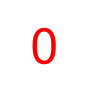 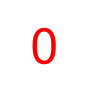 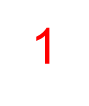 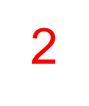 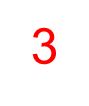 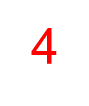 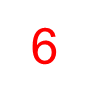 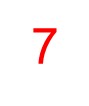 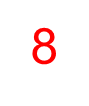 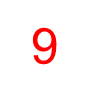 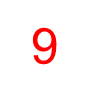 Урок 96. Табличное сложение и вычитание
МАТЕМАТИКА
1. Какие числа не записал Петя.
! Если из уменьшаемого вычесть разность, то получим вычитаемое.
ПРОВЕРЬ!
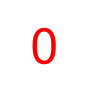 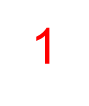 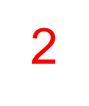 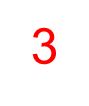 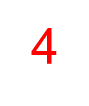 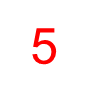 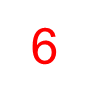 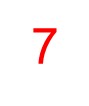 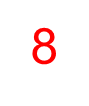 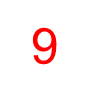 Урок 96. Табличное сложение и вычитание
МАТЕМАТИКА
2. Какие числа не записала Катя.
! Если к разности прибавить вычитаемое, то получим уменьшаемое.
Внимание!
Данное задание можно выполнить интерактивно. Для этого презентацию надо перевести в режим редактирования.
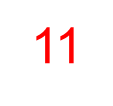 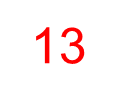 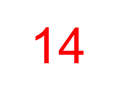 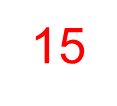 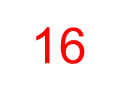 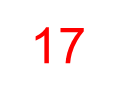 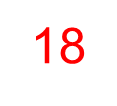 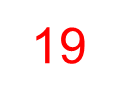 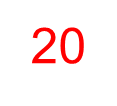 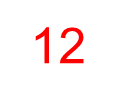 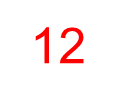 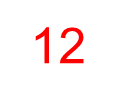 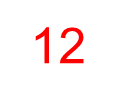 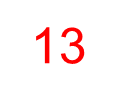 Урок 96. Табличное сложение и вычитание
МАТЕМАТИКА
2. Какие числа не записала Катя.
! Если к разности прибавить вычитаемое, то получим уменьшаемое.
ПРОВЕРЬ!
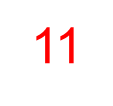 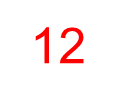 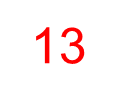 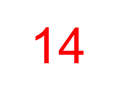 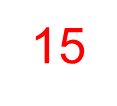 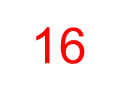 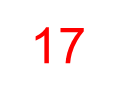 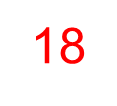 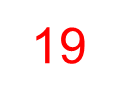 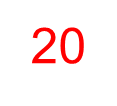 Урок 96. Табличное сложение и вычитание
МАТЕМАТИКА
3. Реши уравнения.
8 + х = 16
15 – х = 8
8 + х = 16
15 – х = 8
х + 9 = 14
х – 7 =  4
–
х = 15 = 8
–
х = 16 = 8
7
х = 7
х = 8
8
7
8
Проверка:
Проверка:
х
8 +    = 16
х
15 – х = 8
8 = 8
16 = 16
Ответ:    .
Ответ:    .
Урок 96. Табличное сложение и вычитание
МАТЕМАТИКА
3. Реши уравнения.
8 + х = 16
15 – х = 8
х + 9 = 14
х – 7  = 4
х + 9 = 14
х – 7 =  4
х = 4 =  7
+
–
х = 14 = 9
11
х = 11
11
х = 5
5
5
Проверка:
Проверка:
х
х
– 7  = 4
у+ 9 = 14
4 = 4
14 = 14
Ответ:    .
Ответ:   .
Урок 96. Табличное сложение и вычитание
МАТЕМАТИКА
4. Пете нужно сделать такую фигуру. Помоги ему подобрать проволоку нужной длины.
6 см
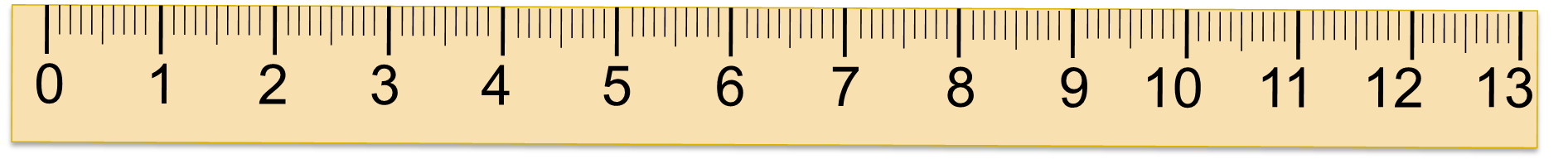 6 см
+ 2 см
+ 2 см
2 см
+ 6 см
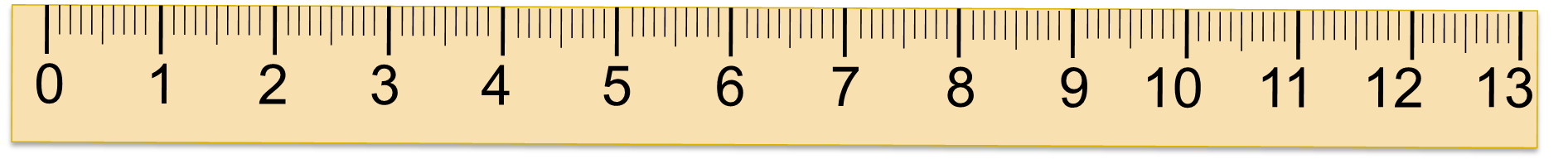 = 16 см
Ответ: 16 см.
16 см =
1 дм 6 см
Урок 96. Табличное сложение и вычитание
МАТЕМАТИКА
5. Сравни, если это возможно ( >,  <,   = ).
Объясни свой выбор.
16 см     =   1 дм 6 см
16 кг    >   6 кг
кг
3  >          3
л
3 см     <    3 дм
Внимание!
Данное задание можно выполнить интерактивно. Для этого презентацию надо перевести в режим редактирования.
НЕЛЬЗЯ СРАВНИТЬ
НЕЛЬЗЯ СРАВНИТЬ
>
>
=
<
>
=
<
>
=
<
>
=
=
>
=
<
>
=
<
>
=
<
<
<
Урок 96. Табличное сложение и вычитание
МАТЕМАТИКА
5. Сравни, если это возможно ( >,  <,   = ).
Объясни свой выбор.
16 см     =   1 дм 6 см
16 кг    >   6 кг
16 см     =   16 см
кг
3  >          3
Х
л
3 см     <    3 дм
НЕЛЬЗЯ СРАВНИТЬ
3 см     <    30 см
НЕЛЬЗЯ СРАВНИТЬ
>
>
=
<
>
=
<
>
=
<
>
=
=
>
=
<
>
=
<
>
=
<
<
<
Урок 96. Табличное сложение и вычитание
МАТЕМАТИКА
9 ск.
6. Миша и Лена рассказывали сказки. Миша рассказал 9 сказок. Две из них были весёлые, а остальные – грустные. Лена рассказала 8 весёлых сказок, это на 3 сказки больше, чем грустных.
2 ск.
8 ск.
весёлые
весёлые
? ск.
грустные
Это на 3 сказки больше, чем грустных
Сколько грустных сказок рассказала Лена?
Сколько всего сказок рассказала Лена?
Сколько грустных сказок рассказал Миша?
Кто рассказал сказок больше и на сколько?
Сколько всего весёлых сказок рассказали дети?
? ск.
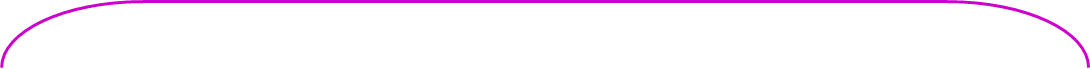 ? ск.
грустные
Л.
М.
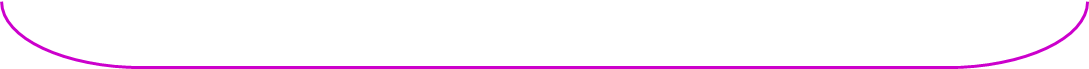 [Speaker Notes: К.]
Урок 96. Табличное сложение и вычитание
МАТЕМАТИКА
6. Миша и Лена рассказывали сказки. Миша рассказал 9 сказок. Две из них были весёлые, а остальные – грустные. Лена рассказала 8 весёлых сказок, это на 3 сказки больше, чем грустных.
5 ск.
8 – 3 = 5 (ск.)
Сколько грустных сказок рассказала Лена?
Сколько всего сказок рассказала Лена?
8 + 5 = 13 (ск.)
13 ск.
Сколько грустных сказок рассказал Миша?
9 – 2 = 7 (ск.)
7 ск.
Кто рассказал сказок больше и на сколько?
13 – 9 = 4 (ск.)
Сколько всего весёлых сказок рассказали дети?
8 + 2 = 10 (ск.)
? ск.
Это на 3 сказки больше, чем грустных
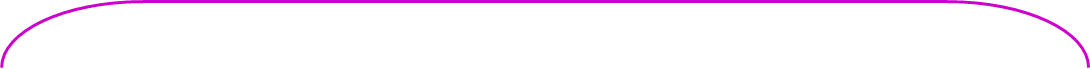 ? ск.
8 ск.
весёлые
Л.
грустные
грустные
весёлые
2 ск.
? ск.
М.
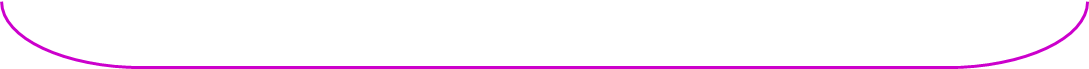 9 ск.
[Speaker Notes: К.]
Урок 96. Табличное сложение и вычитание
МАТЕМАТИКА
7. Кате подарили 11 шаров красного и синего цвета. Красных шаров было больше, чем синих. Сколько могло быть шаров красного  и сколько – синего?
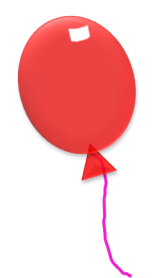 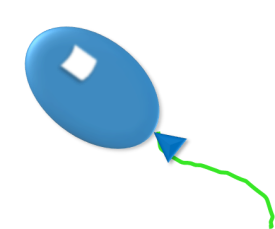 Внимание!
Данное задание можно выполнить интерактивно. Для этого презентацию надо перевести в режим редактирования.
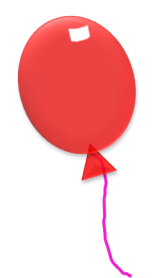 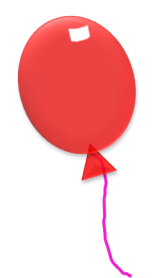 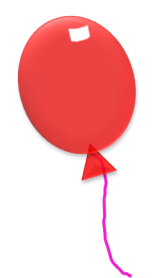 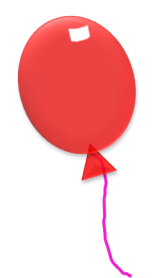 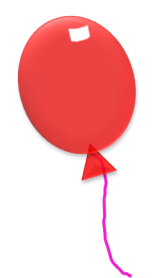 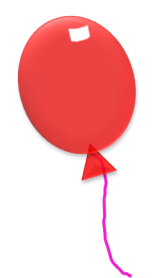 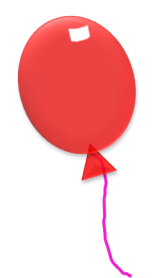 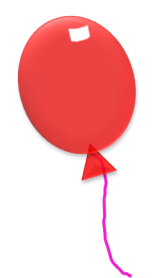 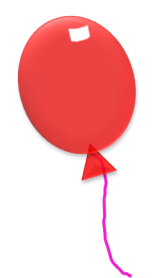 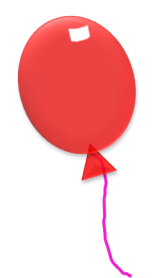 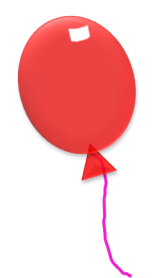 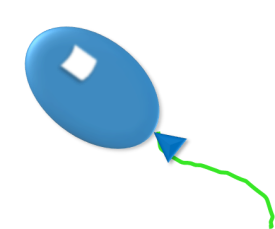 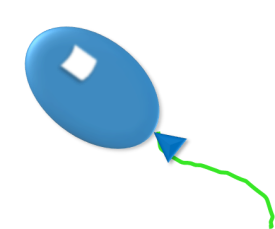 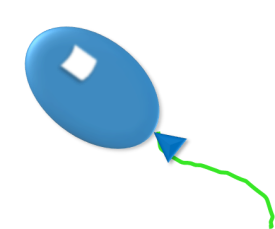 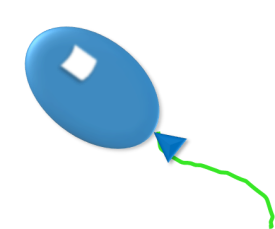 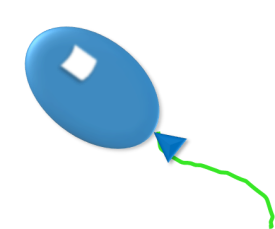 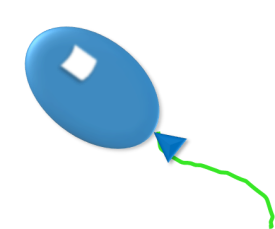 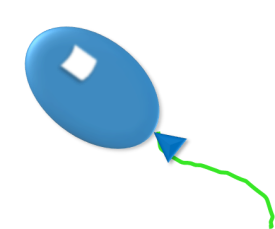 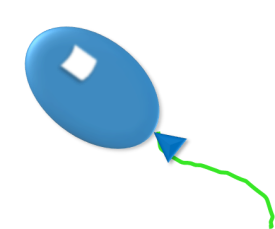 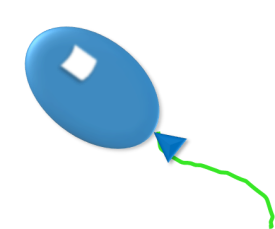 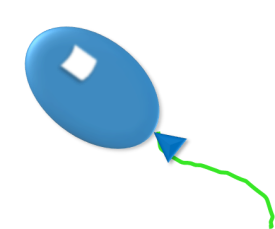 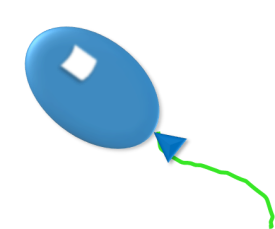 Урок 96. Табличное сложение и вычитание
МАТЕМАТИКА
7. Кате подарили 11 шаров красного и синего цвета. Красных шаров было больше, чем синих. Сколько могло быть шаров красного  и сколько – синего?
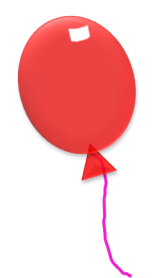 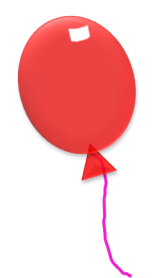 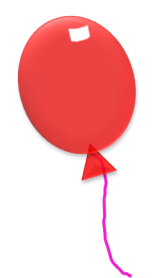 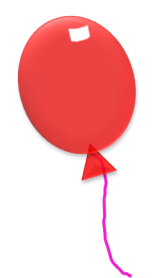 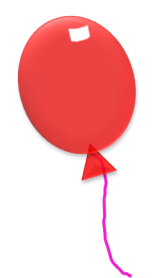 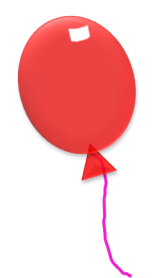 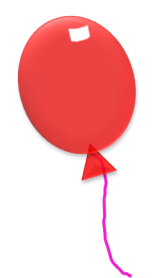 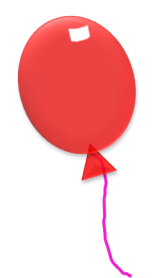 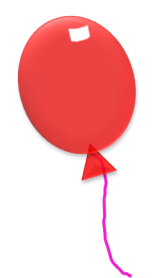 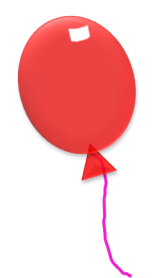 10
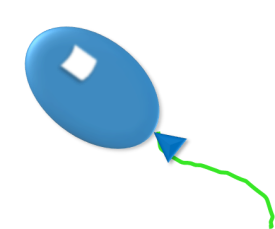 1
10 > 1
10 + 1 = 11
ПРОВЕРЬ!
Урок 96. Табличное сложение и вычитание
МАТЕМАТИКА
7. Кате подарили 11 шаров красного и синего цвета. Красных шаров было больше, чем синих. Сколько могло быть шаров красного  и сколько – синего?
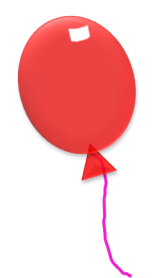 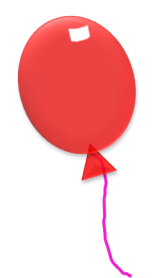 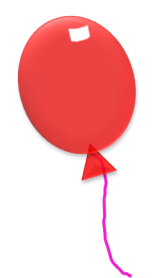 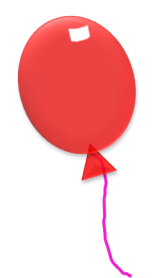 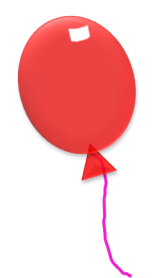 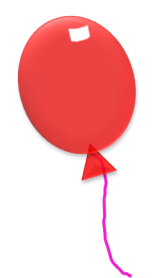 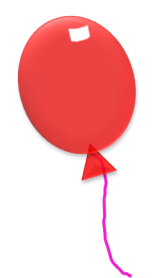 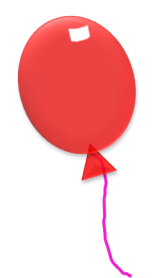 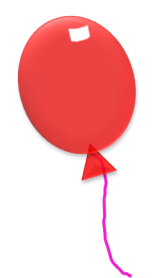 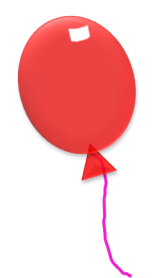 9
8
7
6
10
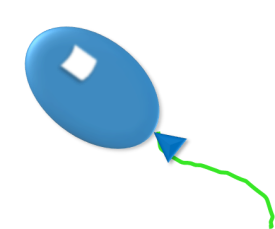 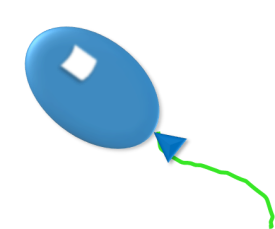 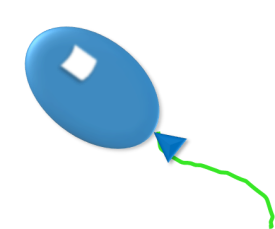 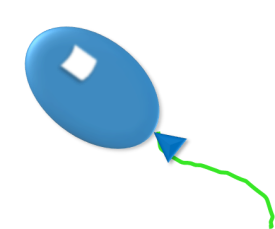 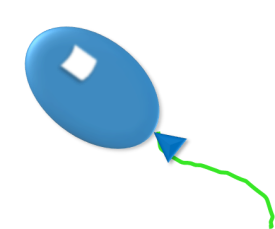 1
2
3
4
5
10 > 1
10 + 1 = 11
9 + 2 = 11
9 > 2
ПРОВЕРЬ!
8 + 3 = 11
8 > 3
7 + 4 = 11
7 > 4
6 + 5 = 11
6 > 5
Урок 96. Табличное сложение и вычитание
МАТЕМАТИКА
7. Кате подарили 11 шаров красного и синего цвета. Красных шаров было больше, чем синих. Сколько могло быть шаров красного  и сколько – синего?
7. Кате подарили 11 шаров красного и синего цвета. Красных шаров было больше, чем синих. Сколько могло быть шаров красного  и сколько – синего?
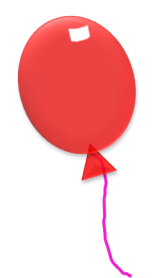 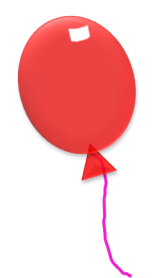 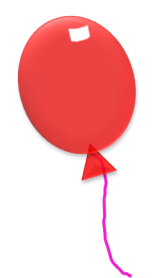 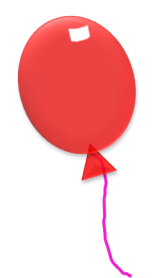 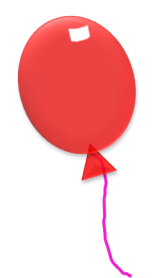 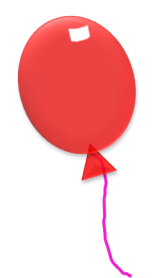 6
5
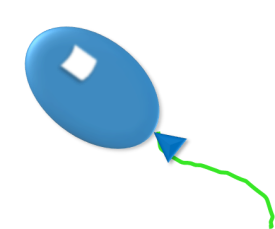 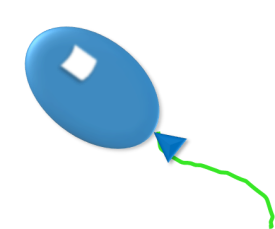 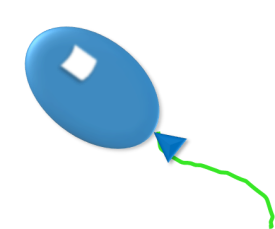 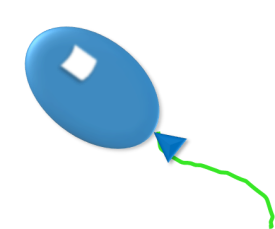 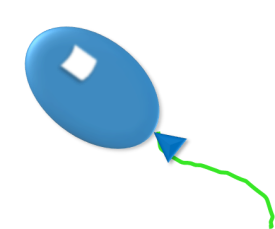 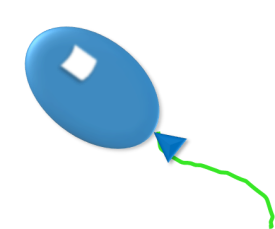 5
6
10 > 1
5 + 6 = 11
5 < 6
10 + 1 = 11
9 + 2 = 11
9 > 2
ПРОВЕРЬ!
8 + 3 = 11
8 > 3
7 + 4 = 11
7 > 4
6 + 5 = 11
6 > 5
Урок 96. Табличное сложение и вычитание
МАТЕМАТИКА
7. Кате подарили 11 шаров красного и синего цвета. Красных шаров было больше, чем синих. Сколько могло быть шаров красного  и сколько – синего?
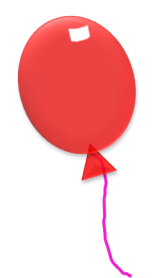 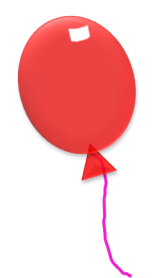 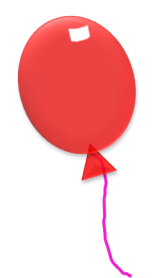 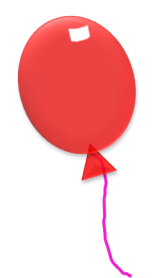 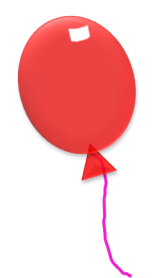 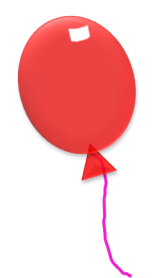 9
8
7
6
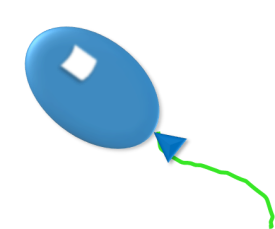 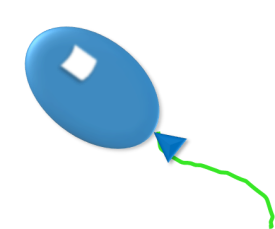 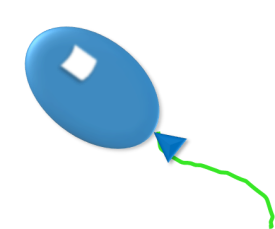 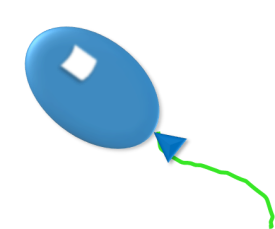 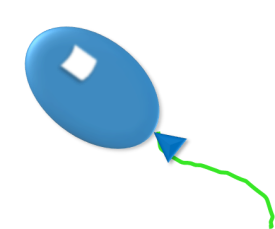 1
2
3
4
5
10 > 1
10 + 1 = 11
9 + 2 = 11
9 > 2
ПРОВЕРЬ!
8 + 3 = 11
8 > 3
7 + 4 = 11
7 > 4
6 + 5 = 11
6 > 5
МАТЕМАТИКА
Спасибо!